Leave of Absence Best Practices
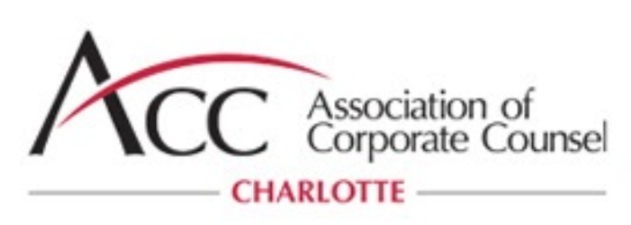 Presented by:
H. Bernard Tisdale III (Charlotte)
Available Leaves to Consider
FMLA
ADA
Workers’ compensation
State/local paid sick leave
State/local paid parental leave
USERRA
Other company leaves…
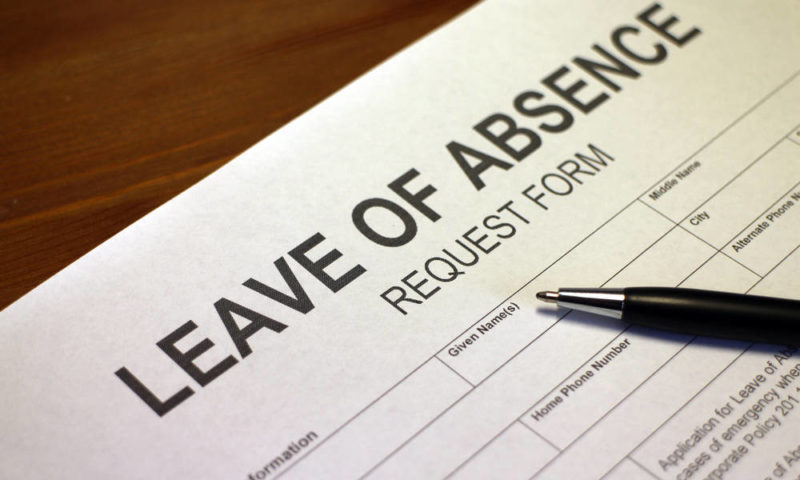 The FMLA
Notice
Reinstatement
Intermittent Leave
Intermittent/reduced schedule—“medically necessary”?
Exceptions to reinstatement
Inability to perform an essential function
Layoffs, closures, etc.
Fraudulent use “key employee”
Intermittent/Reduced Schedule Leave
Planned/unplanned medical treatments
Recovery
For care or comfort to a family member with a serious health condition
As related to a chronic condition
Intermittent/Reduced Schedule Leave
Employee must make reasonable efforts to schedule treatments to avoid disruption
Employer may transfer employee to alternate position
For foreseeable and planned treatments
Equivalent pay and benefits, but not duties
Only where transfer will better accommodate recurring leave periods
FMLA – Impact on Health Benefits
Health (medical, dental, vision, EAP, health FSA)
Must offer plan on same terms, same cost
Premium Payment Issues
Timing of payment and failure to pay
Restore benefits upon return
Not returning is a COBRA qualifying event if loss of coverage
FMLA – Impact on Retirement Benefits
Service calculations
Paid leave – count all service up to 501 hours
Unpaid leave – do not count leave toward
Eligibility service
Vesting service 
Hours requirement for employer contributions
FMLA – Impact on Retirement Benefits
Service calculations (cont’d)
Count leave to avoid
A break in service; and 
Meet last day requirement
Maternity and paternity – credit to avoid break in service
ADA Inquiries: The Big 5
Disabled?
Qualified?
Accommodation?
Reasonable?
Undue Hardship?
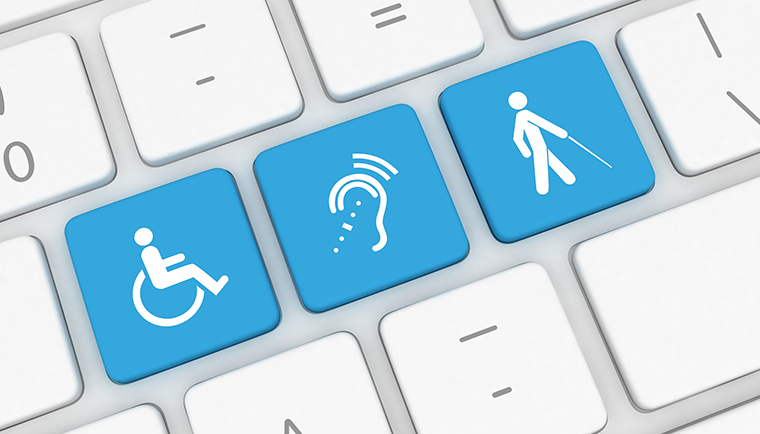 The ADA
Reasonable accommodation has expanded to include:
Gender identity
Service and emotional support animals
Scent-free workplace
Telecommuting/travel
Dress codes
Hidden disabilities
ADA Leave – Impact on Benefits
Must provide the same benefits that are provided for employees on other leaves
Plan terms control
Absent clear Plan terms, past practice may control
The ADA
But reasonable accommodations are not required if there is an:
 Undue hardship or direct threat
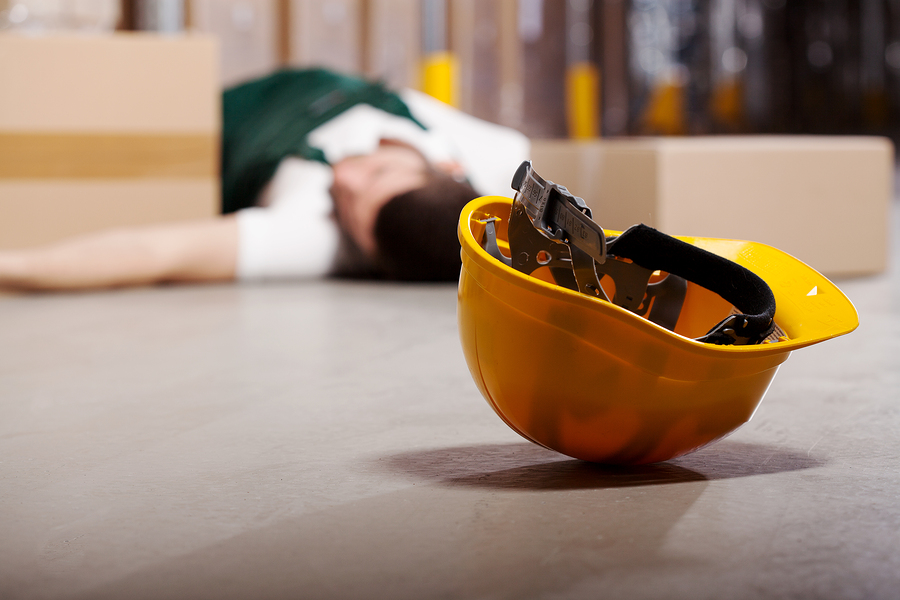 Undue Hardship
Action requiring “significant difficulty or expense” 
Consider:
Nature and cost
Impact on the facility’s operation
Overall financial resources 
Type of operation
Leave as a Reasonable Accommodation
When does it become indefinite?
Courts consider:
(1) 	The amount of time requested 
(2) 	The degree of certainty of the employee’s ability to return to work on a specified date 
(3) 	The employer’s current sick leave policy
The Interactive Process
It takes two to tango!
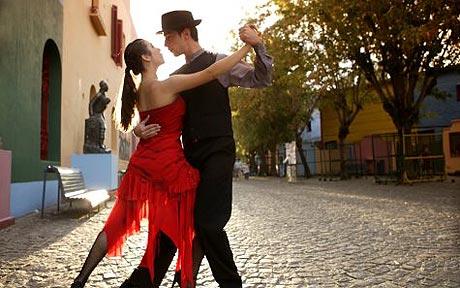 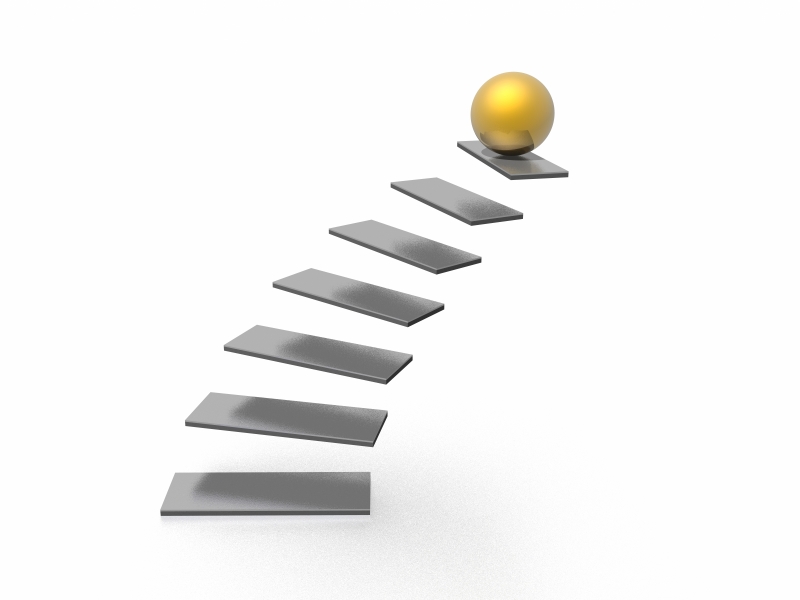 The FLOW of Accommodation
The request
Substantiation
Ask for proof of the need
Examining reasonableness
Amount to an undue hardship?
Workers’ Compensation
State laws differ
Many preclude termination during workers’ compensation leave
Light duty is allowed
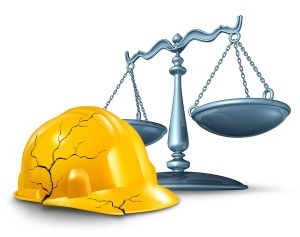 USERRA
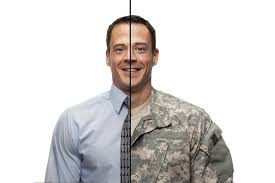 Return to work after
Service
Fitness exams
Service-related disability
Two-year extension for disability
Documentation upon (30+ day leaves)
Avoid harassment claims
USERRA – Impact on Health Benefits
Health Benefits
COBRA-like continuation rights for 24 months
Health FSA
Qualified reservist distributions are an option
Taxable, income tax withholding
USERRA – Impact on Retirement Benefits
Service credit if reemployed toward:
Eligibility, vesting, and contributions
Leave cannot create a break in service
Make-up contributions
Must permit employee to contribute make-up deferrals and after-tax contributions
Employer must contribute missed matching and profit-sharing contributions
USERRA – Impact on Retirement Benefits
Loans may be suspended – no one-year limit
Can extend term for period of military leave
Repayment options (re-amortize v. balloon payment)
Distributions 
Qualified reservist distributions – if called to active duty for at least 179 days
Deemed severance – if absent for more than 30 days
Differential pay – may treat as compensation
Other Leave
Paid sick and parental leave
Company provided leave
Collective bargaining agreement leave
Interaction Between Leave Laws
When managing leave, remember:
The Big Picture
Purpose of laws
Fundamentals—be familiar with applicable law, and your policies
Process—develop a standard methodology
Interaction Between Leave Laws
Document responses to reinstatement and accommodation efforts
Litigation preparation
Permits concurrent review
Instills “process” notion
Don’t presume or play doctor
Managing Inconsistent Obligations Under Leave Laws
Return to work
Job availability
Light duty
Challenging certification of ability to return to work
Intermittent leave
Notification and Communication
Can require health care provider to certify the “medical necessity”
Can ask questions of the employee:
Whether intermittent leave is “necessary”
Whether better notice is possible
Get a schedule of treatments
Can require employee to work with you on dates of treatment (but doctor’s orders ultimately control)
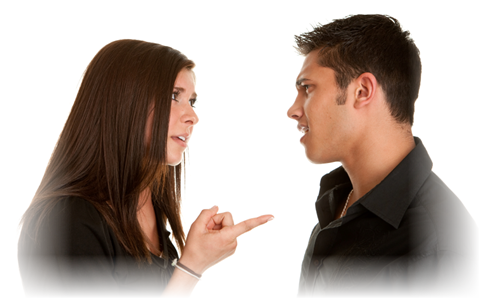 Medical Questionnaires & Fitness-for-Duty Certifications
Requested during or after leave?
Job-related?
Consistent with business necessity?
Requested by a medical provider?
Part of the ADA interactive process?
Reassignment Requests
FMLA guarantees “equivalent” job
May be an ADA accommodation
May not be appropriate…
USERRA may preclude 
Workers’ compensation
Other company leaves
Conducting Return-to-Work Interviews and Medical Assessments
May consider STD/LTD/FMLA information
HIPAA release
ADA considerations
Can I Terminate an Employee Who Does Not Return From Leave?
Yes, but consider is there any:
PTO/vacation left?
Other leave left?
Duty to extend leave under the ADA?
Limiting workers’ compensation law?
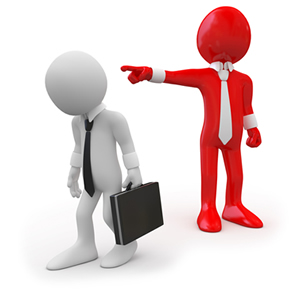 Step 1:  Know the Employee’s Leave 	 	 	     Entitlement
Comply with any state/local laws requiring leave time more generous than FMLA
Comply with any contractual requirements setting leave entitlements (e.g., CBA) 
Be consistent with how company leave policies have been administered (to avoid claims of disparate treatment)
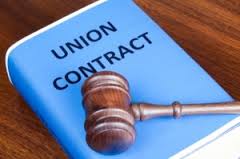 Step 2: Essential Communications at the 	 	    Start of Leave
Notify employee of expected communications during the leave
Communicate with employee’s supervisor to understand how employee’s work will be covered during the leave
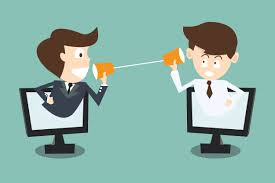 Step 3: Essential Communications During the Leave
Communicate with employee’s supervisor about any issues associated with the employee’s absence and work coverage
Communicate with leave administration group for any changes in medical condition or leave status
Return to work with restrictions possible?
Any changes requiring extension of leave?
Step 4:  Engage in Interactive Process for 	  	    Leaves Beyond Mandatory Job-Protected Leave
Any accommodation to enable employee to return to work?
How much additional leave is needed and why?
Why did initial return to work date prove inaccurate?
How likely is it employee will return after the extension?
Any medical documentation supporting the request?
What effect will additional leave have on the business?
Best Practices for Return-to-Work Policies
Know the employee’s leave entitlement
Comply with state/local laws that require more generous leave
Comply with any contractual requirements (e.g., CBA)
Be consistent when administering leave
Interactive process considerations
Modified/light duty available
Best Practices for Return-to-Work Policies
Essential communications during leave with:
Supervisor about any issues with the employee’s absence and work coverage
Leave administrator about any changes in medical condition or leave status
Supervisor regarding return to work with restrictions, if possible 
Employee about changes requiring extension of leave
Best Practices for Return-to-Work Policies
Don’t make assumptions
It rarely hurts to seek  more medical information…
“They never proved it” only works if you’ve actually asked for proof…
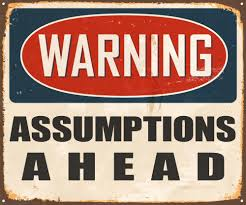 Best Practices for Return-to-Work Policies
Revise your “other” policies
“Personal leave” policies after FMLA
Strengthen requirements for PTO, sick leave, etc.
Create a well thought out call-out policy
Implement and update accurate job descriptions
Enables doctors to evaluate ability to perform essential functions
Thank You!
H. Bernard Tisdale III
bernard.tisdale@ogletree.com
www.ogletree.com